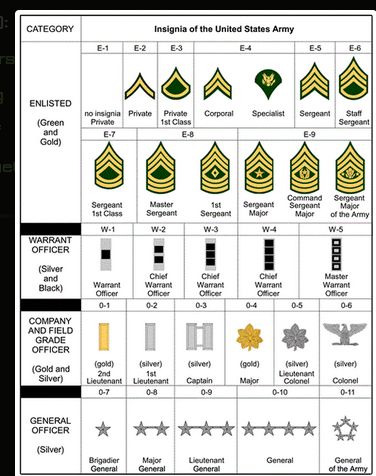 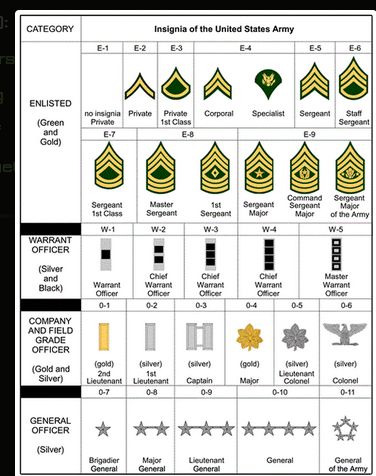 Rank?
13 points
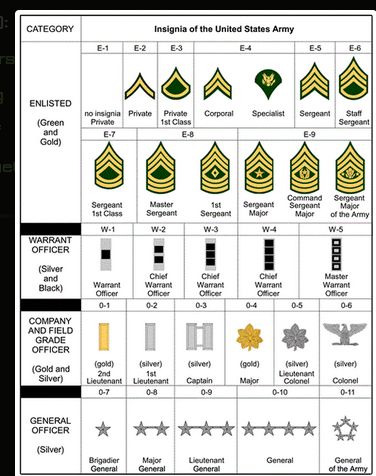 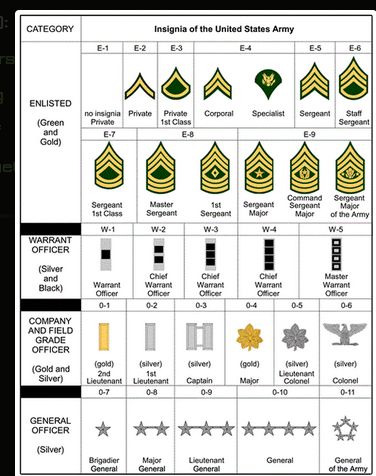 Rank & Grade?
22 points
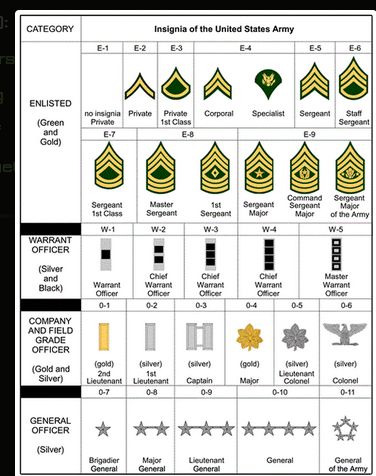 Rank?
5 points
Rank and grade (20 points):
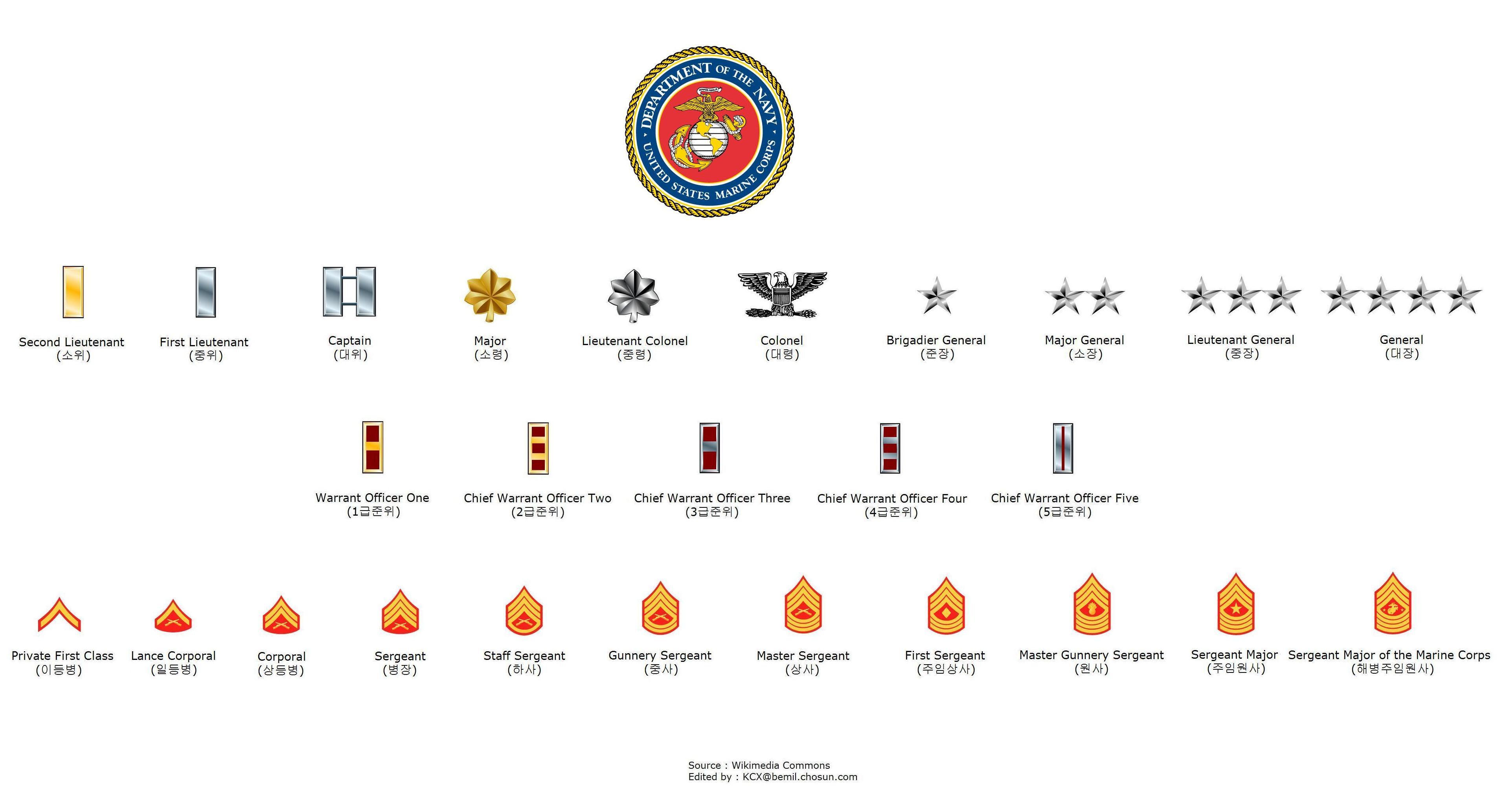 Rank and grade (10 points):
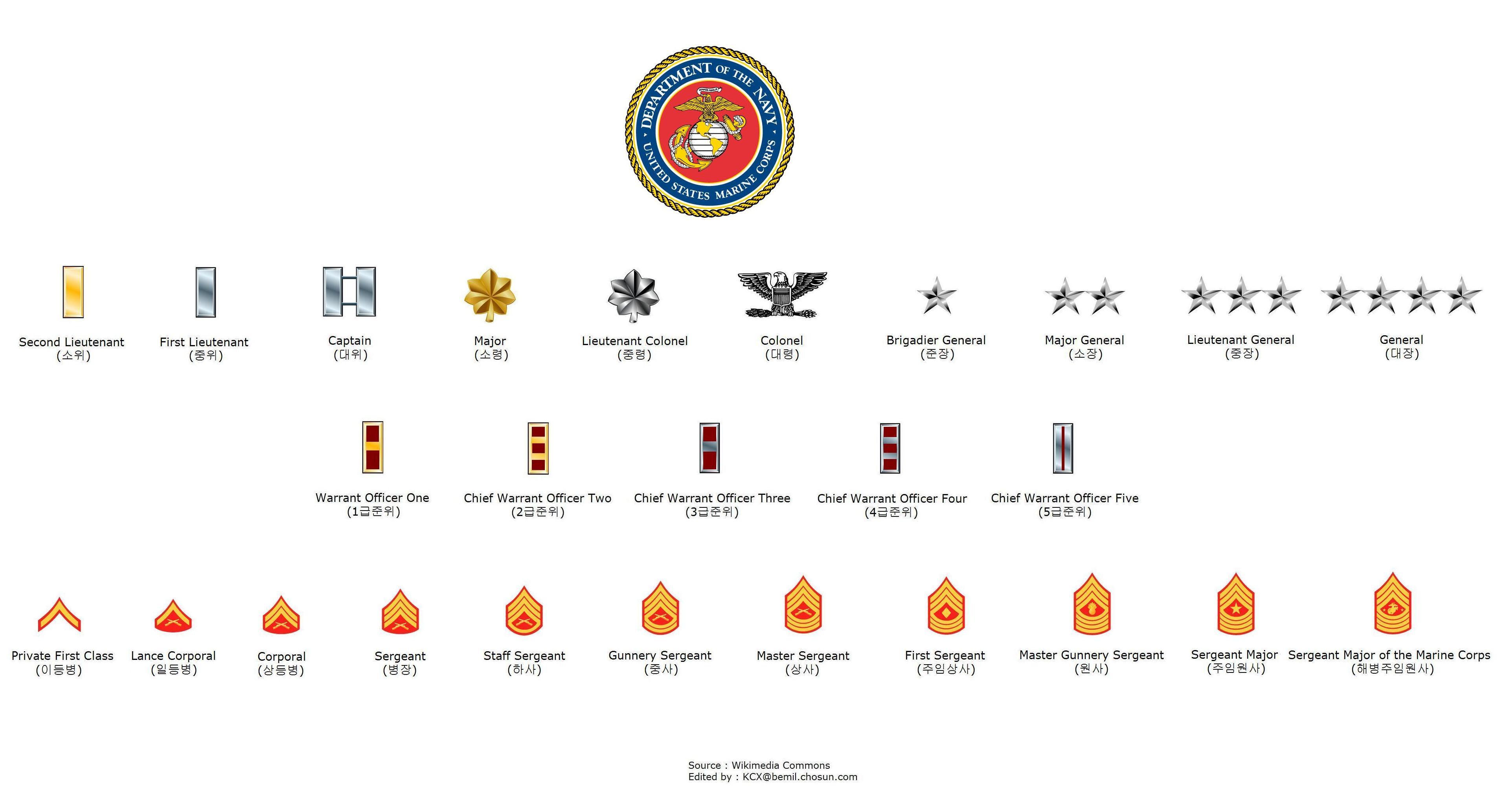 Rank and grade (22 points):